The Alberta Builders’ Lien ActAn overview and update
D. Grant Watson, B.A., LL.B.
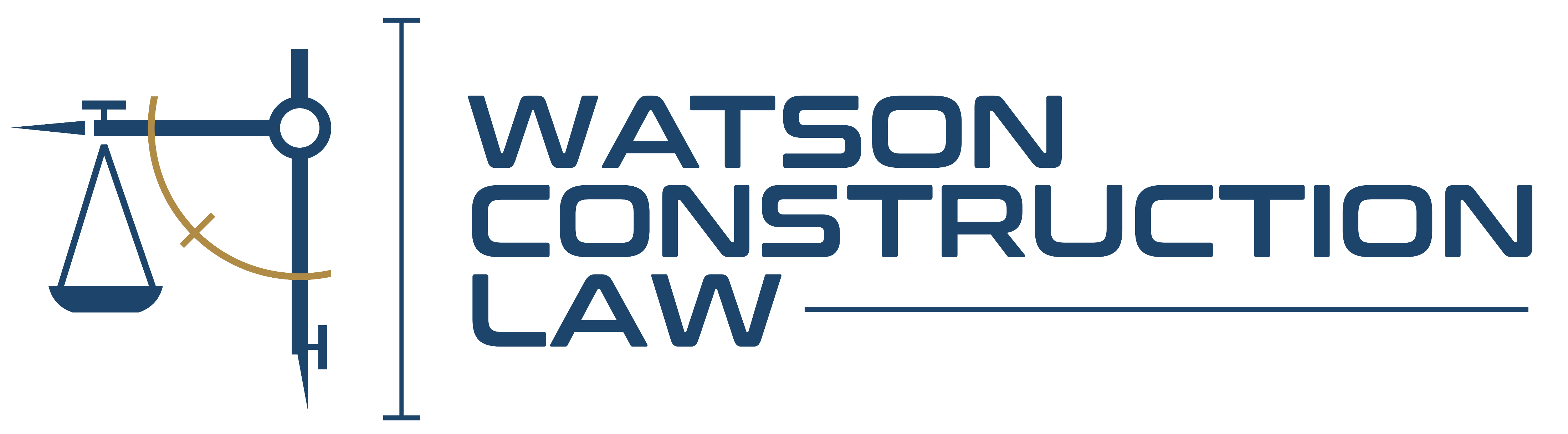 DISCLAIMER
(What did you expect?  I’m a lawyer after all!)

The contents of this presentation are intended to be of general educational value.  Nothing in this presentation should be construed as legal advice, and your presence at this presentation or your reading of the materials provided does not create a solicitor-client relationship between you and the presenter or his firm.  If you require legal advice, please seek that advice from a qualified lawyer.
What is a lien?
A “Creature of Statute”
Builders’ Lien Act

Property rights vs. personal (contractual) rights

Charge against land
What is a lien?
BLA is not the only applicable law
There may also be claims in:
Contract
Unjust enrichment
Negligence
Others
Why do liens exist?
To prevent owners from taking the benefit of labour and materials provided without paying for them

To provide a streamlined procedure for resolving construction disputes (at least in theory)
Who Is Affected?
Owners
1(j)    “owner” means a person having an estate or interest in land at whose request, express or implied, and
  	(i)    on whose credit,
	(ii)    on whose behalf,
            	(iii)    with whose privity and consent, or
            	(iv)    for whose direct benefit,
work is done on or material is furnished for an improvement to the land and includes all persons claiming under the owner whose rights are acquired after the commencement of the work or the furnishing of the material;
Who Is Affected?
Owners
 Mere knowledge that work is being done is not sufficient to make an owner an “Owner” under the Act.
Who Is Affected?
Contractors
1(b)    “contractor” means a person contracting with or employed directly by an owner or the owner’s agent to do work on or to furnish materials for an improvement, but does not include a labourer

There can be multiple contractors on a project

Often refers to large general contractors, but trade contractors would also be the “Contractor” in cases where the owner serves as GC
Who Is Affected?
Subcontractors
1(n)    “subcontractor” means a person other than
     	(i)    a labourer,
           	(ii)    a person engaged only in furnishing materials, or
           	(iii)    a person engaged only in the performance of 	services,
who is not a contractor but is contracted with or employed under a contract
Who Is Affected?
Material Suppliers
Contract terms are important; if a material supplier wants to claim a lien it would be best that the supply agreement references the particular project
Who Is Affected?
Lessors of Equipment
6(4)  …a person who rents equipment to an owner, contractor or subcontractor is, while the equipment is on the contract site or in the immediate vicinity … has a lien for reasonable and just rental of the equipment while it is used or is reasonably required to be available for the purpose of the work.

The rental contract should make reference to the project – general rental for various uses won’t do it
Who Is Affected?
Others
Engineers?
Maybe; case-by-case determination

Architects?
Where construction actually commences – YES
If ground never broken, maybe not (cases are contradictory)
Who Is Affected?
Others
Inspectors?
Probably not

Land surveyors?
Maybe
When Does a Lien Arise?
Date of lien 
10   The lien created by this Act arises when the work is begun or the first material is furnished.

In other words, “from the first nail driven”

Independent of contract (usually there is a contract, but there could be a lien without an agreement at all)
What is Lienable Work?
Base scope

Changes & Extras (but see caveat below)

Generally, anything that directly contributes to an “improvement” or adds value to an interest in land
What is Lienable Work?
Various types of work:
Access roads (maybe)
Crew accommodation/catering (maybe)
Truckers delivering materials or taking away excess fill (maybe)
Construction Management (only if physical work done on site)
Oilsands crew camps
Surface and mineral titles?
Pipeline construction (maybe; what lands?)
Clearing land (probably)
Demolition (probably, if done in contemplation of a new build)
What Isn’t Lienable Work?
Deficiency work (s. 41(5))
Maintenance (preserves value, rather than adding value)
Warranty work
Separate contracts (e.g. “we’re happy with the house you built for us… now will you build a garage?”)
What Isn’t Lienable Work?
Inspections (simply confirm whether improvements have been properly done)
Things that don’t relate to improvements to land
Movable irrigation systems
Oil sands conveyors, etc.
Other movable equipment or structures (mobile homes, offices, etc.
When Does a Lien Expire?
Before Registration
Substantial Performance: Does it matter?
By definition (s. 2), Substantial Performance is not total completion
When Does a Lien Expire?
Before Registration

Notes re: Lien Period

45 days may be extended to 47 or 48 days (or even longer) if date falls on a weekend or holiday – be sure whether the lien period has expired or not before releasing funds or abandoning your claim, as the case may be

Evidentiary effect of invoicing
If you invoice for the total revised contract price on October 1, for example, it’s difficult to maintain that your work wasn’t done until November 1 (why would you be billing for work not done yet? Arguably, if you expect final payment in full you’re claiming to have completed the contract)
Invoices are not conclusive, but will be weighed in the circumstances to determine completion date
Best practice:  Be sure the work is done before issuing final invoice!
When Does a Lien Expire?
After Registration
180 days after registration of Statement of Lien is registered, unless Statement of Claim is filed and Certificate of Lis Pendens (“CLP”) is registered (s. 43(1))
A lienholder can file CLP in another lienholder’s action respecting the same land

Registrar may discharge on own initiative (but usually a letter is required, at minimum)

CLP may not be necessary if there’s been security posted in place of the lien registration
When Does a Lien Expire?
After Registration
Notice to Commence an Action (s. 45)
30 days to file Statement of Claim and register CLP (see note above re: CLP where security posted)
Notice to Prove Lien (s. 48)
15 days to file affidavit proving details of claim
On court order or conclusion of litigation
Lienable Interests
Usually fee simple; sometimes leasehold
Use caution when dealing with a tenant (leasehold interest may have little value)

Consider using s. 15 – notice to landlord – or seek alternate security (L&M bond, etc.)

Could be others (mortgages, options, etc.)

Lienor should confirm legal description of project and that lien is registered against all involved lands
Lienable Interests
Crown land? – maybe, if not directly owned by Crown but, e.g. a crown corp./agency
School property held in name of board of trustees – yes!
Airports – No (but maybe leasehold interests?)
Hospitals?
Reserve land?
No - BLA doesn’t bind the federal Crown
Insurance proceeds?
Yes - s. 16
Procedural Overview
Holdbacks
Owner is required to hold back 10% of value of work actually done and materials actually furnished

Is there any requirement that Contractor and Subcontractors retain holdback?
No statutory requirement
Usually contractual obligations among the parties
Procedural Overview
Holdbacks
Lienholder has claim against land and holdback funds (which are held in trust)
If owner acts as General Contractor there will likely be several separate lien funds (1 for each contract made with owner)
Owner’s liability under Act (but not under contract) is limited to lien fund, as long as the Owner follows the rules
45 days after substantial performance or total completion is the earliest the Owner can safely release holdback
contract may require longer delay
Procedural Overview
Registration
Registration preserves and gives notice of lien; it doesn’t create it

Registration Requirements (ss. 34-35)

Imperfect compliance not necessarily fatal to the claim (s. 37 – “substantial compliance”)
Raises issue of prejudice to parties
Test is whether or not other parties were misled
Forgivable errors:
Names spelled wrong
Wrong addresses

Missed time limits will not be forgiven
Procedural Overview
Registration
Statement of Lien Form
Don’t leave blanks (if something is inapplicable, strike it out)

Description of work/services/materials
Short but descriptive
Be sure to cover everything provided (i.e. work and materials, if that’s the case)
[Speaker Notes: (e.g. “… the construction of improvements to the land, particulars of which include the design, supply, and construction of a building known as the Acme Corp. Headquarters, including the foundation, slabs, and steel building structure and the provision of all materials and services incidental thereto, which work was done for and which materials were furnished for…”]
Procedural Overview
Registration
Statement of Lien Form
Claim for interest?
Include in statement of lien – if you don’t, you can’t get security for it on s. 48 application and won’t be able to claim it as part of the lien.
Procedural Overview
Registration

Affidavit verifying lien
Who swears?
Agent or lienholder
Knowledge of facts (if based on information and belief, must be stated as such, along with the source of the information)
Procedural Overview
What happens when a lien is registered?

Payment and discharge (i.e. settlement)
                 or…
Court proceedings and/or statutory notices
Procedural Overview
What happens when a lien is registered?
Optional Notices:

Notice by Owner/mortgagee/Contractor/subcontractor of intention to pay lienholder (s. 29)

Notice to Commence an Action (see above)
Procedural Overview
What happens when a lien is registered?
Optional Notices:

Notice to prove lien (see above)
Procedural Overview
What happens when a lien is registered?
Further litigation
Goal of lien claimant is to get judgment on underlying debt plus a declaration that the lien is valid and an order for the sale of the lands if debt not paid (similar to foreclosure process)

2-year time limit for trial (can be extended; s. 46)
Enforcement of Liens
Court of Queen’s Bench Action
Court of Queen’s Bench has sole jurisdiction (s. 1(c))
Supposedly a “summary” procedure (is it really?)
Statement of Claim
Must be followed by registration of CLP within 180 days of registration of lien or the lien expires (unless order made under s. 27 or s. 48)
Affidavit of records (sometimes)
Questioning (if ordered by Court)
Always at least 1 court application
Sometimes trial
Enforcement of Liens
Court of Queen’s Bench Action
Personal (contractual) and proprietary (lien) claims should be advanced in the same action

Payment must be due/overdue to support a valid cause of action (watch out for “pay when paid” and similar conditions precedent to payment!)
Enforcement of Liens
“Class action” nature of lien action
Deemed parties to proceedings 
50   All persons named as parties in the statement of claim and all registered lienholders are parties to the proceedings.

This puts limitations on the normal right of a plaintiff to discontinue at any time

CLP can be registered by any lien claimant under the same prime contract
Enforcement of Liens
Priorities
Pro rata within class
Means you may have to wait to get judgment & distribution until all lien claims are determined

As between classes
Wage earners – 6 weeks’ pay
Contractor paid last
Enforcement of Liens
Priorities
As between lienholder and purchaser

Depends on registration priority (first in time will take priority, unless purchaser is found to be an “Owner”)

In bankruptcy/insolvency

Trust provisions (s. 22)

Note requirement for Certificate of Substantial Performance
Certificates of Substantial Performance
What a Certificate of Substantial Performance does:

Locks in the major lien holdback amount and starts the clock on claims against that fund

Sets the start date for claims against the minor lien fund

In case of prime contract, allows for the release of the lien holdback after 45 days (90 for well sites) as long as no liens are registered
Certificates of Substantial Performance
What a Certificate of Substantial Performance does:

In case of a subcontract, allows for the release of the lien holdback after 45 days (90 for well sites) as long as no liens are registered

Limits claims against the major lien fund
See my blog post: https://goo.gl/3BX2pf
Certificates of Substantial Performance
What a Certificate of Substantial Performance does:

Creates a trust that can be asserted against a receiver or trustee in bankruptcy
When Does a Lien Expire?
What a Certificate of Substantial Performance doesn’t do:

Signify total completion

Start the 45-day lien period for a General Contractor
Miscellaneous
Invoicing re: Release of Holdback

Potentially confusing
Not required (work is already billed)
Better to issue a letter/reminder notice
Miscellaneous
Interest Claims
 
A line on an invoice (e.g. “interest will be charged at 2% per month on overdue amounts”) is not good evidence of an agreement!
See my blog post: https://goo.gl/hsKBm9
Miscellaneous
Statutory Declarations
Why are they used?
No statutory holdback of subcontractor/supplier payments
If sub/supplier “takes the money and runs” the GC may, in effect, end up paying twice for the same work or materials
Miscellaneous
Statutory Declarations
How are they relied on?
By subcontractor to get payment from GC
As evidence to (attempt to) defeat lien claim by sub-subcontractor/supplier
To satisfy bank that it should release progress payment (however in my opinion, banks shouldn’t really care if they maintain a proper holdback)
Miscellaneous
Statutory Declarations
Effect of false declarations
Criminal offence

Perjury
131 (1) Subject to subsection (3), every one commits perjury who, with intent to mislead, makes before a person who is authorized by law to permit it to be made before him a false statement under oath or solemn affirmation, by affidavit, solemn declaration or deposition or orally, knowing that the statement is false.

Punishment
132 Every one who commits perjury is guilty of an indictable offence and liable to imprisonment for a term not exceeding fourteen years.
Miscellaneous
Statutory Declarations
Effect of false declarations
Civil fraud
Individual, personal liability of persons making false Statutory Declaration
Prejudice to parties relying on it
Miscellaneous
Statutory Declarations
Alternative:
Use/require Certificates of Substantial Performance for subcontracts
Miscellaneous
Is an Attitude Adjustment in Order?

So there’s a lien registered – is this really a big deal?
Relatively quick and easy procedure to clear it off and allow funds to flow IF parties and their lawyers are sensible
Cash security or lien bond
Allows parties to put aside their disagreements, get job done, then see where the chips fall
Miscellaneous
Effect of Arbitration Clauses and Other Dispute Resolution Clauses

They don’t prevent the registration of a lien or steps to preserve it (Statement of Claim and CLP), but
They do often prevent a lien action being carried forward until the full contractual dispute resolution process has run its course
QUESTIONS?